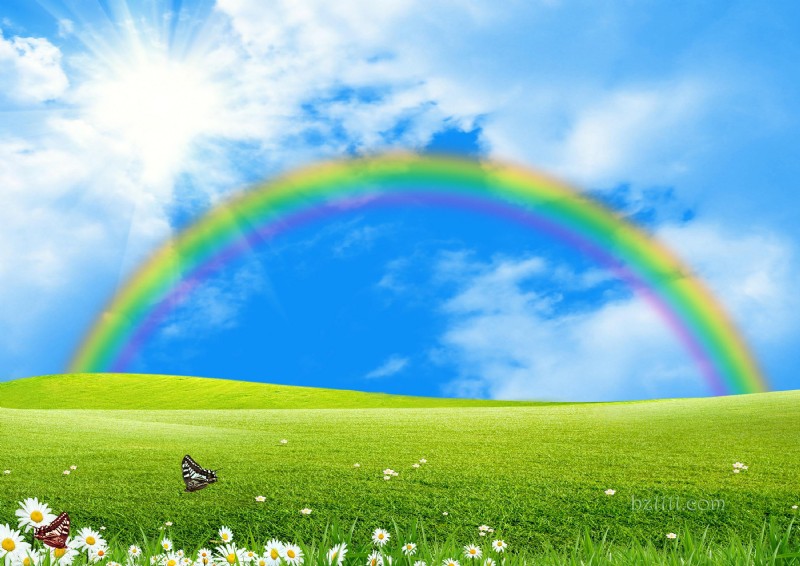 Муниципальное автономное дошкольное образовательное учреждение Центр развития ребенка - Детский сад «Сказка»
Портфолио достижений 
детей, родителей и педагогов
младшей группы №1 
«Милые одуванчики»
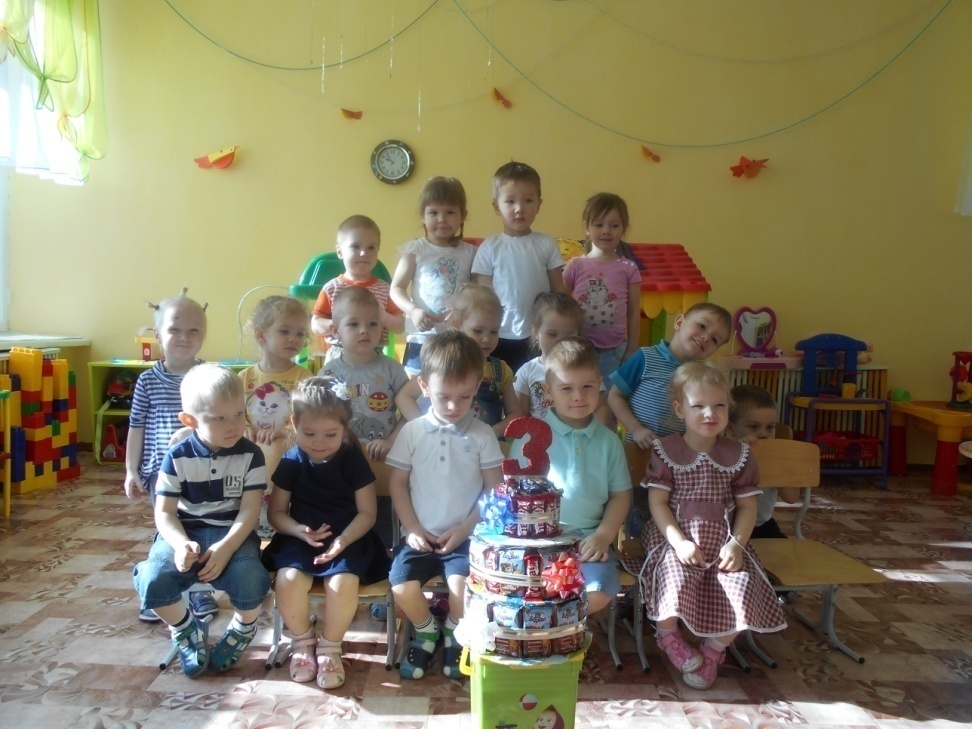 Воспитатели: 
Беляева Ирина Викторовна
Архипова Рада Валентиновна
Младший воспитатель: 
        Манойлова 
Татьяна Анатольевна
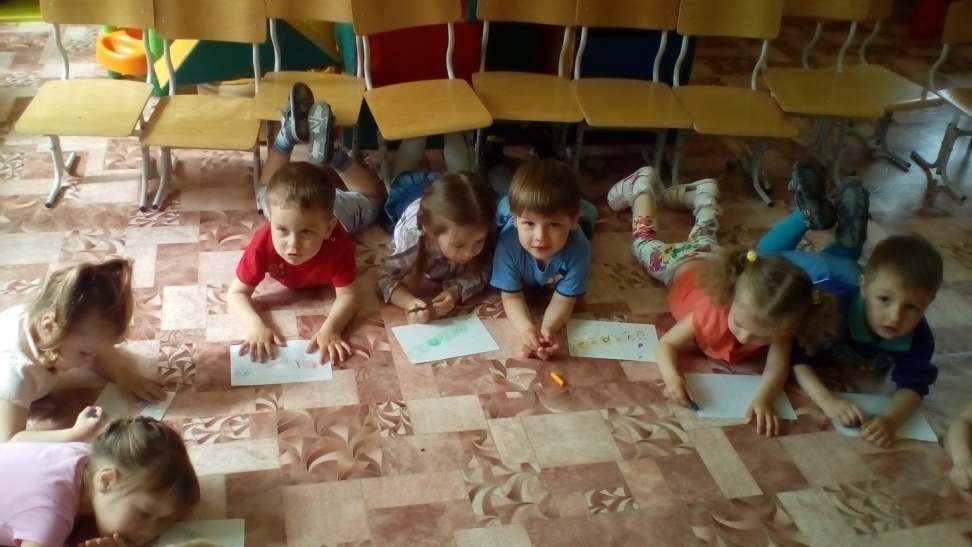 Успешная адаптация детей к условиям ДОУ
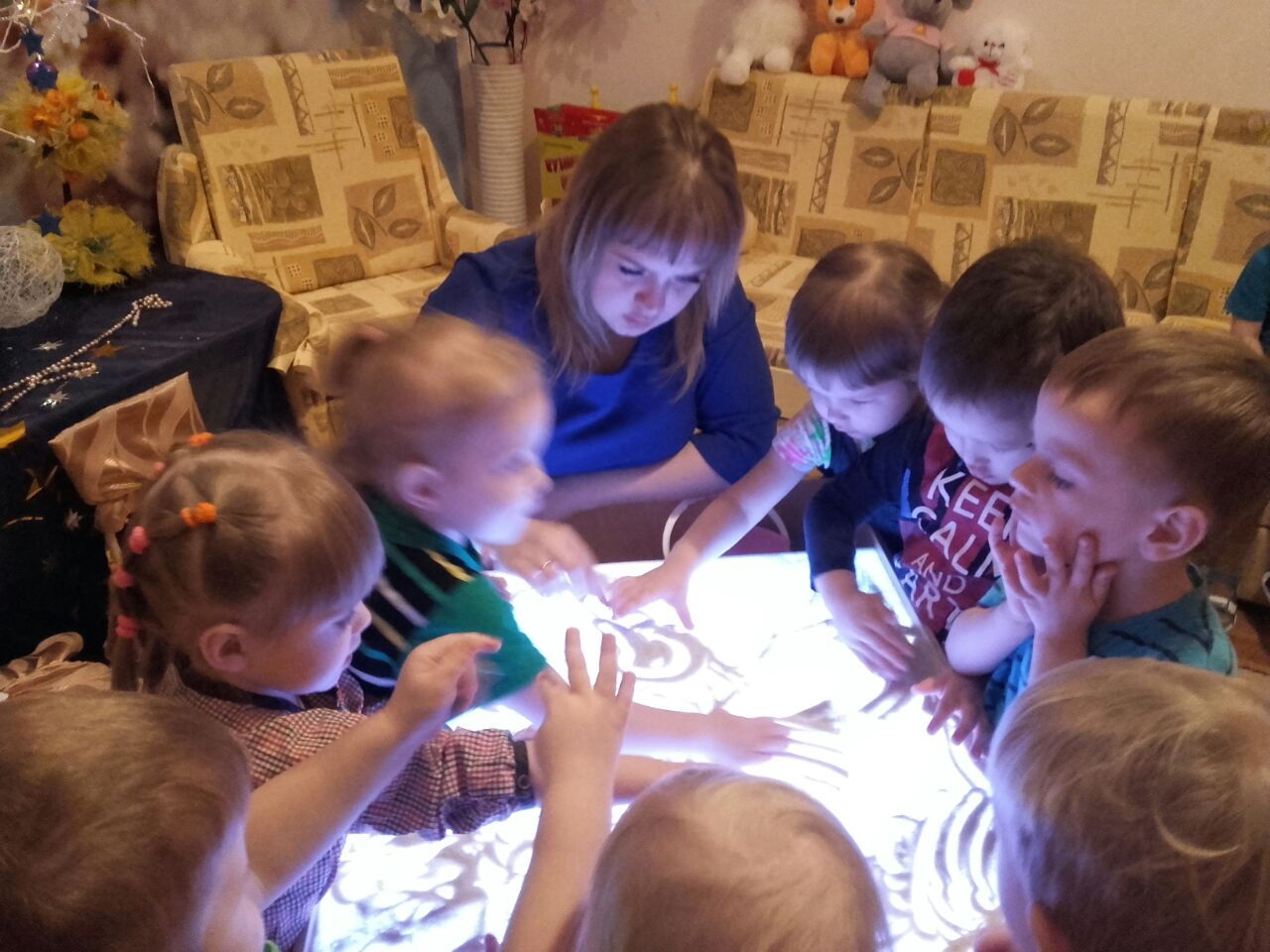 игры с психологом       игровая деятельность
Участие детей и родителей в выставках и конкурсах
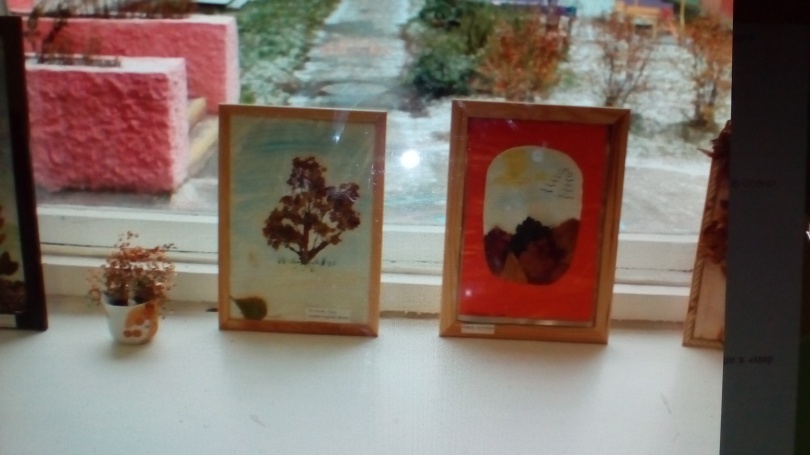 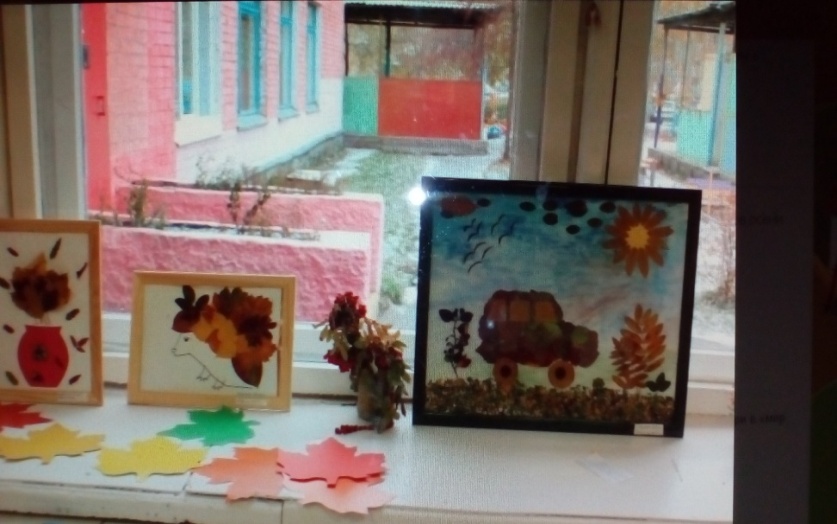 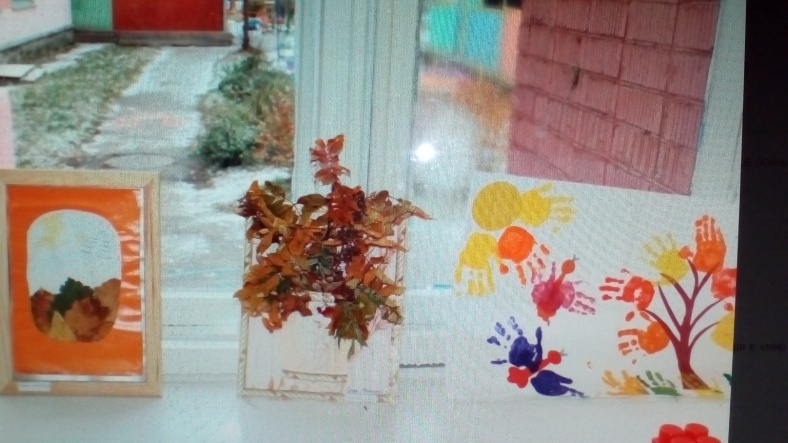 Выставка поделок «Осеннее чудо»
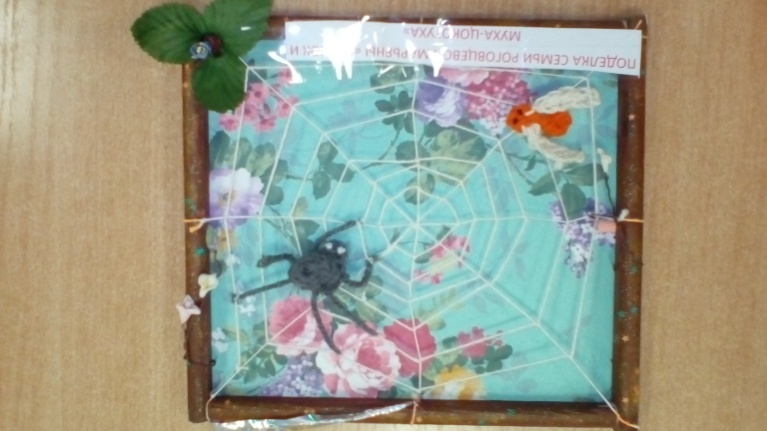 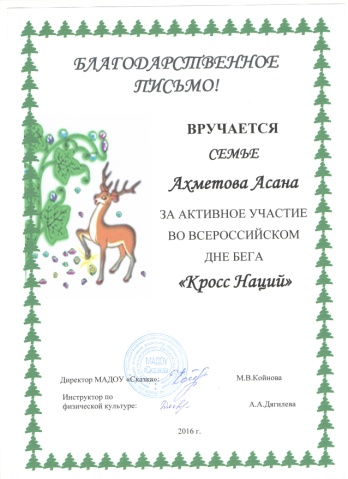 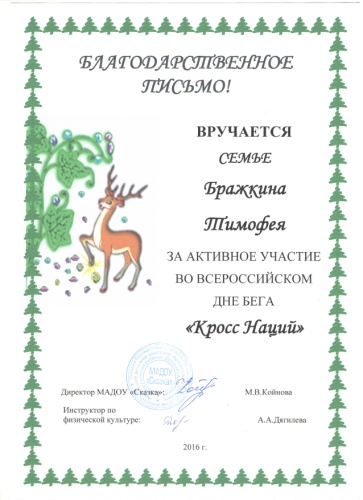 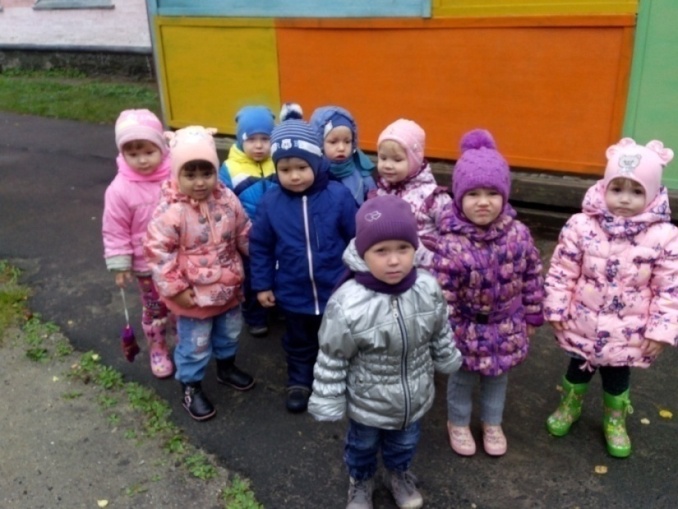 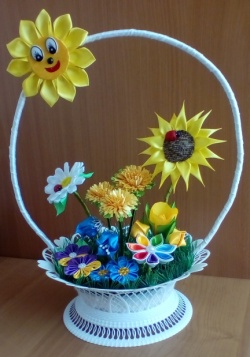 Участие в
 муниципальных 
выставках
Детско-взрослый проект «Здравствуйте, это я!»
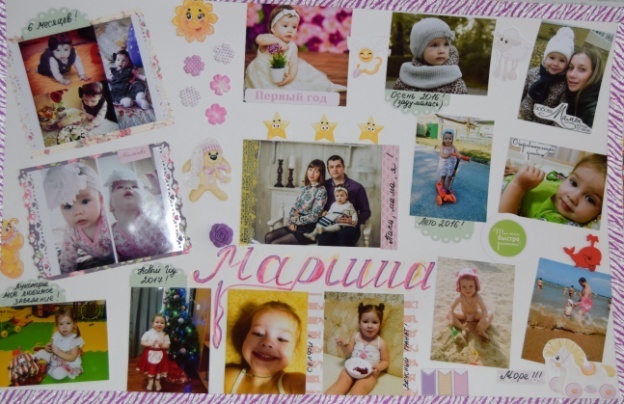 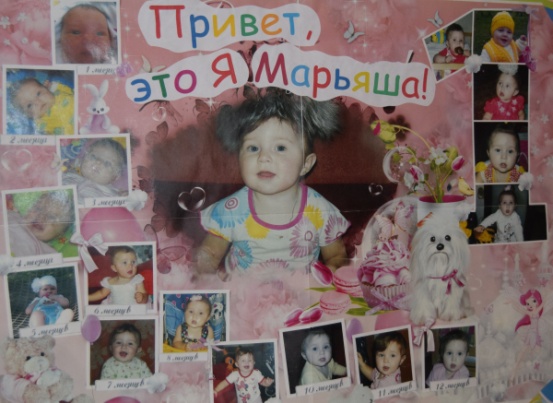 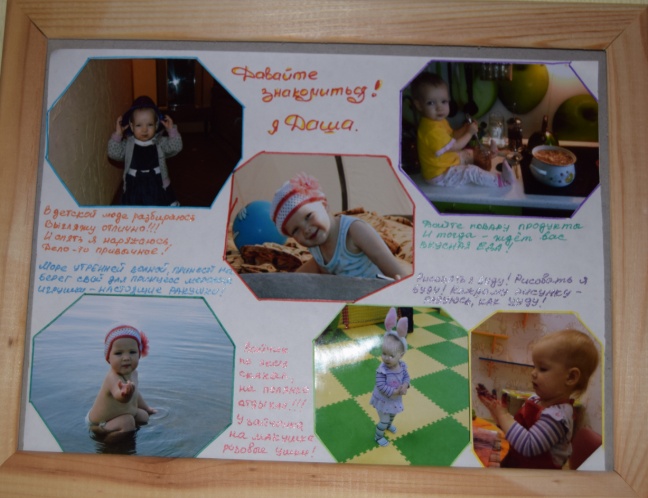 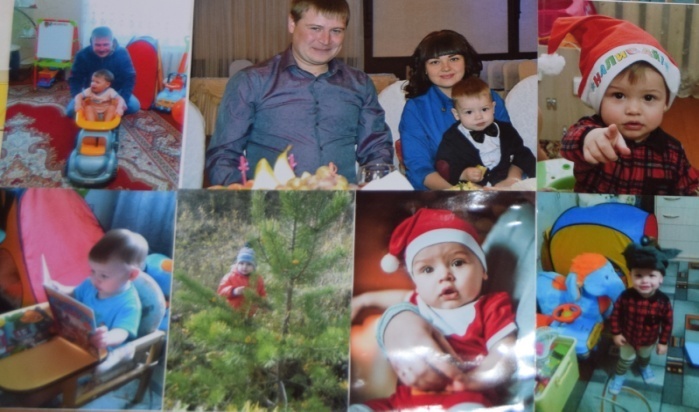 Взаимодействие с семьей
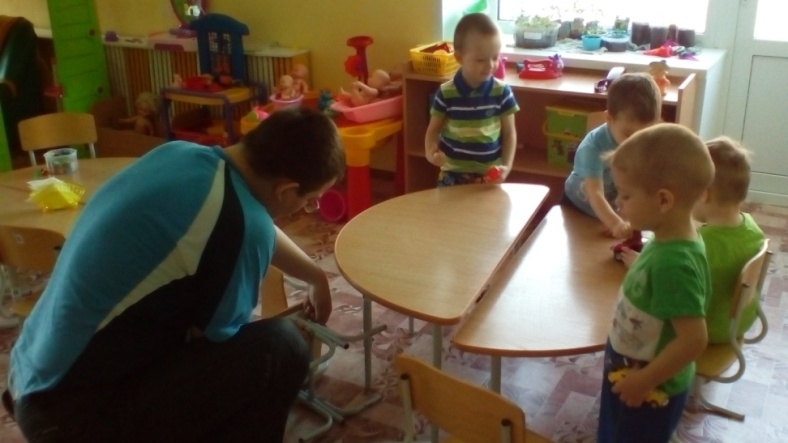 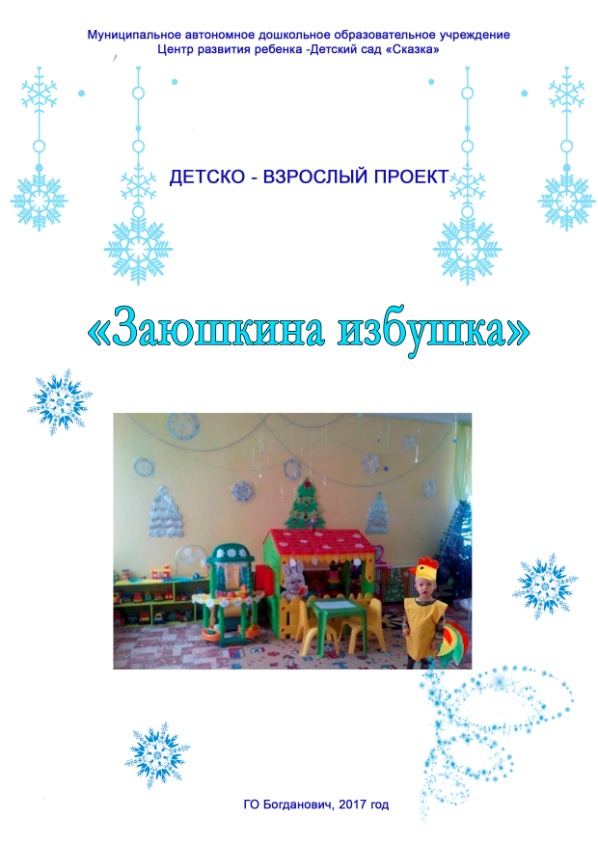 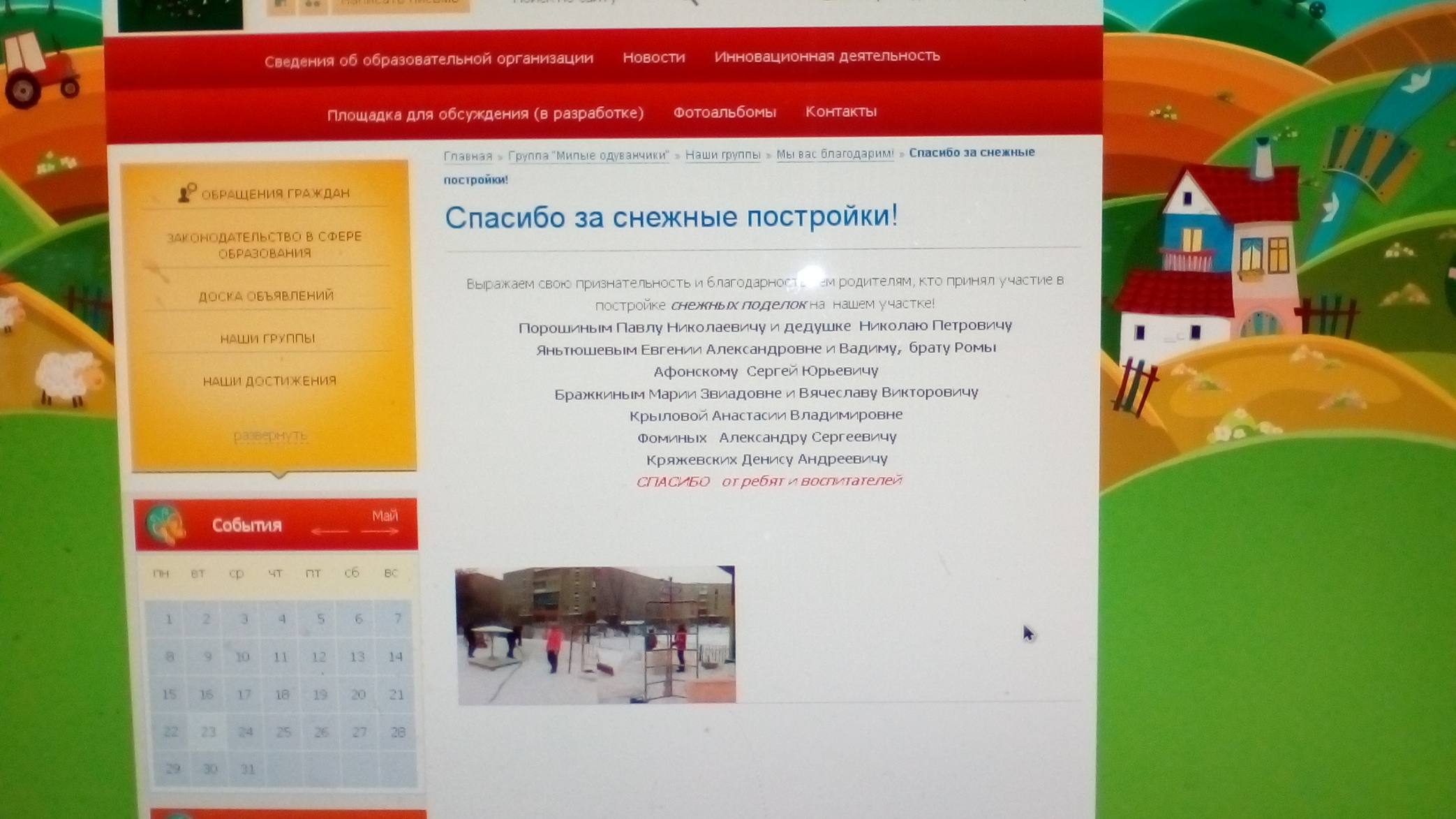 Помощь родителей
Семинары -практикумы
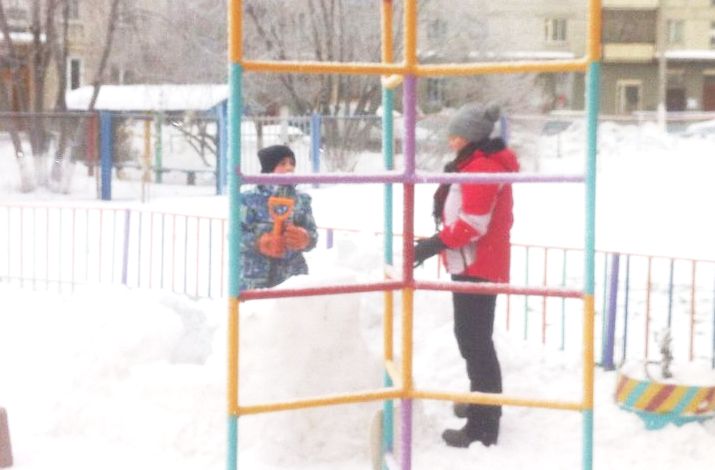 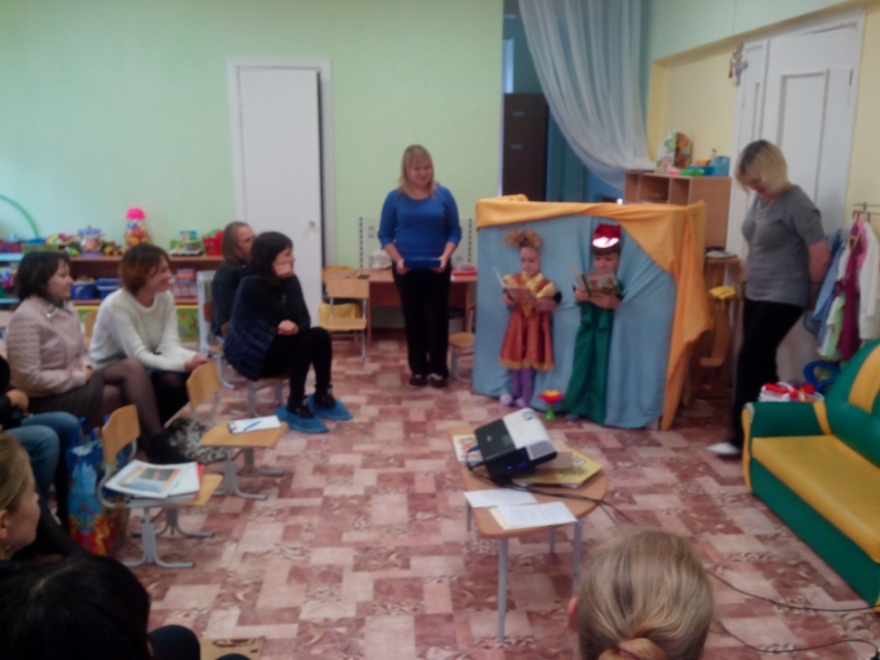 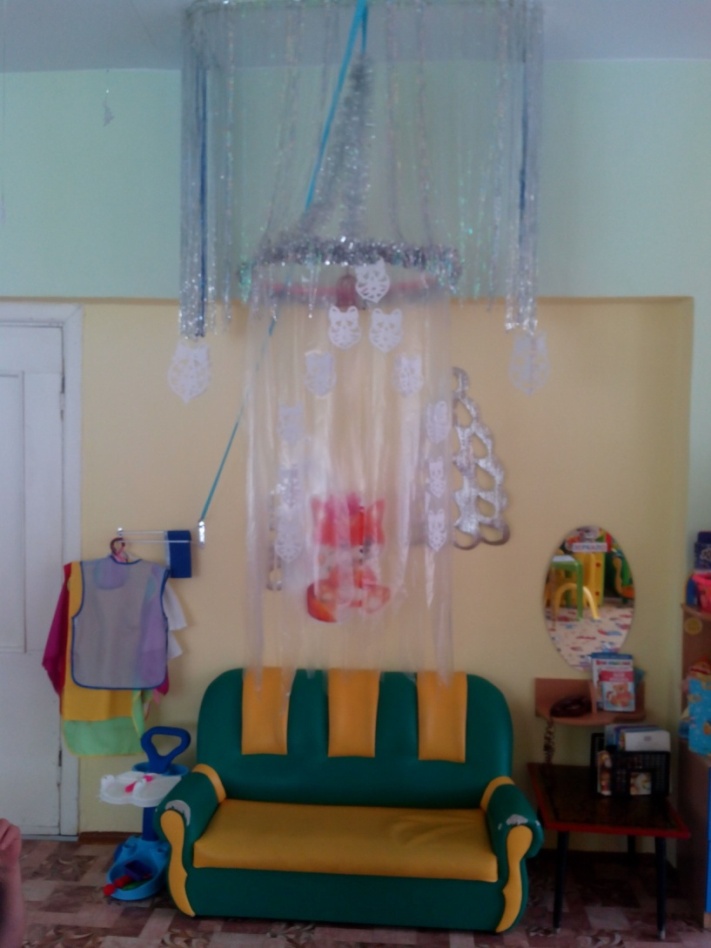 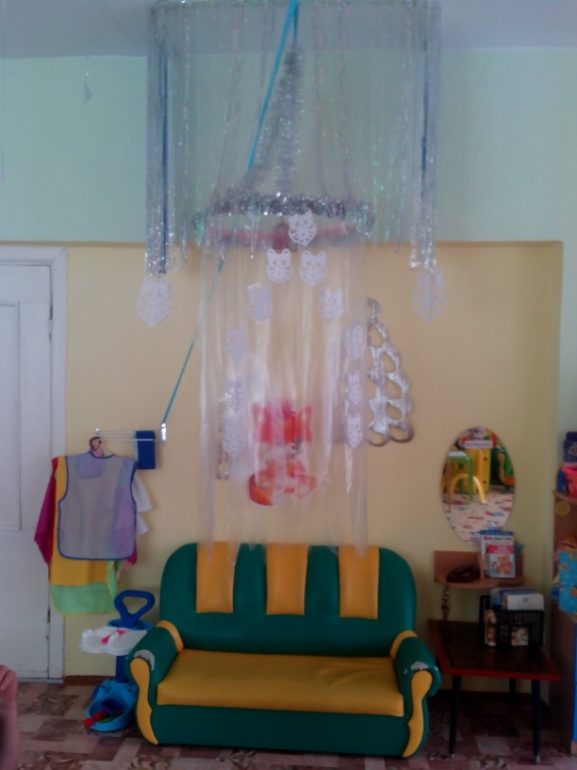 В гостях клуб «Ермак»     Праздник «День рождение «Сказки»
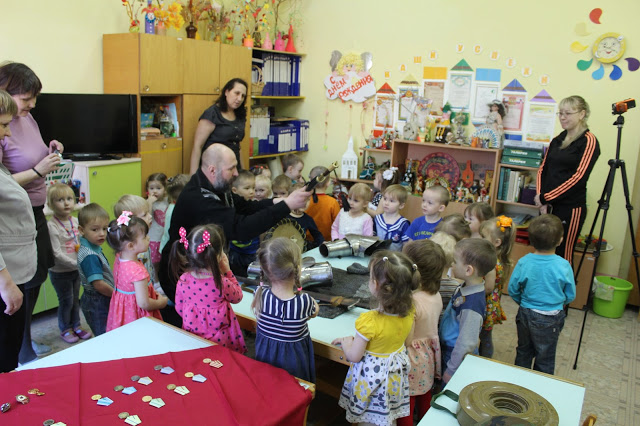 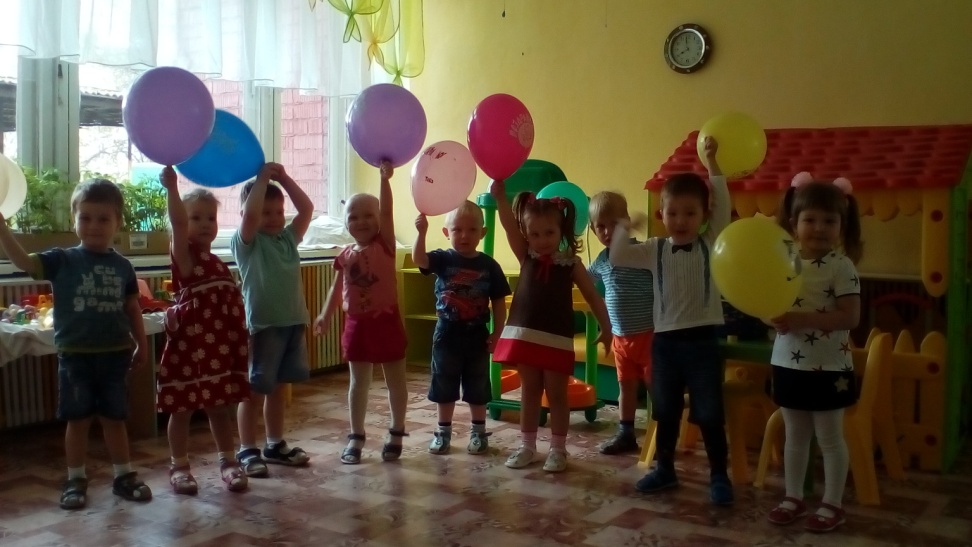 НОД «Утята и ребята»                      Учебная тревога по ГО и ЧС
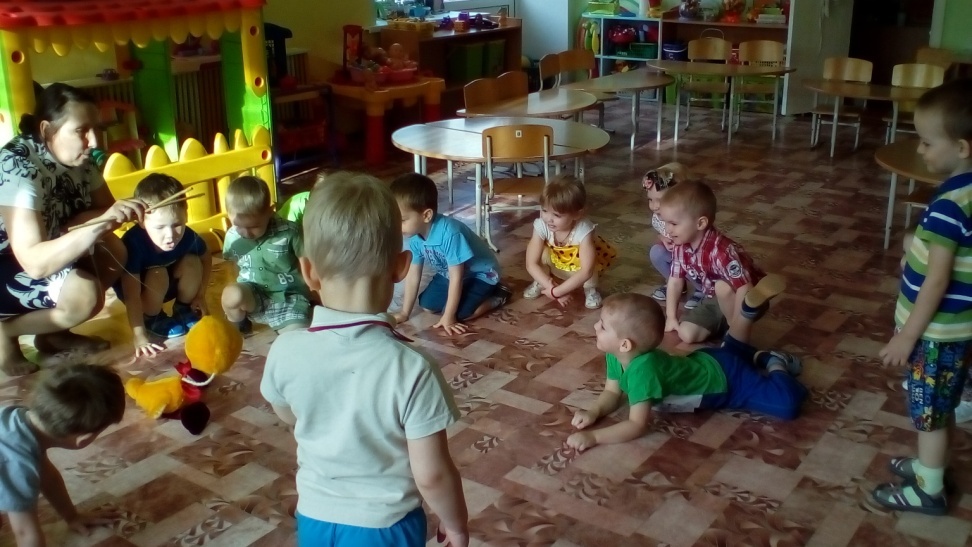 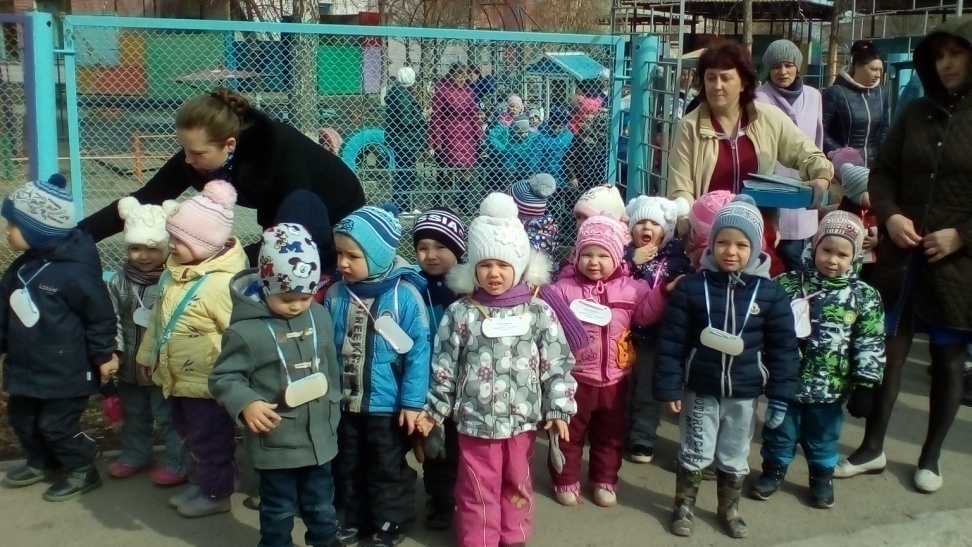 Конкурс «Лучший воспитатель года»
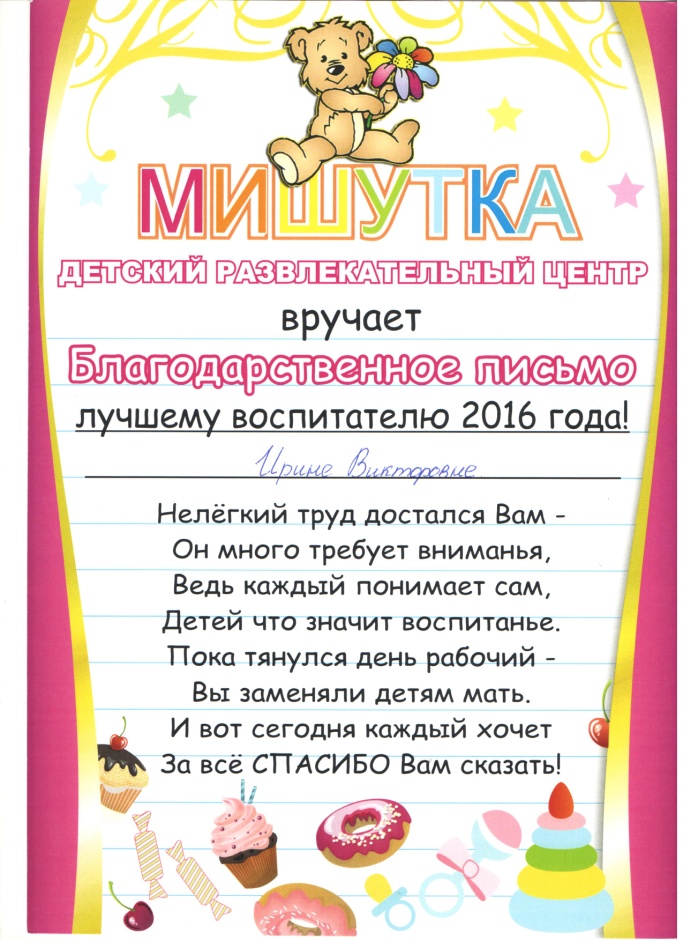 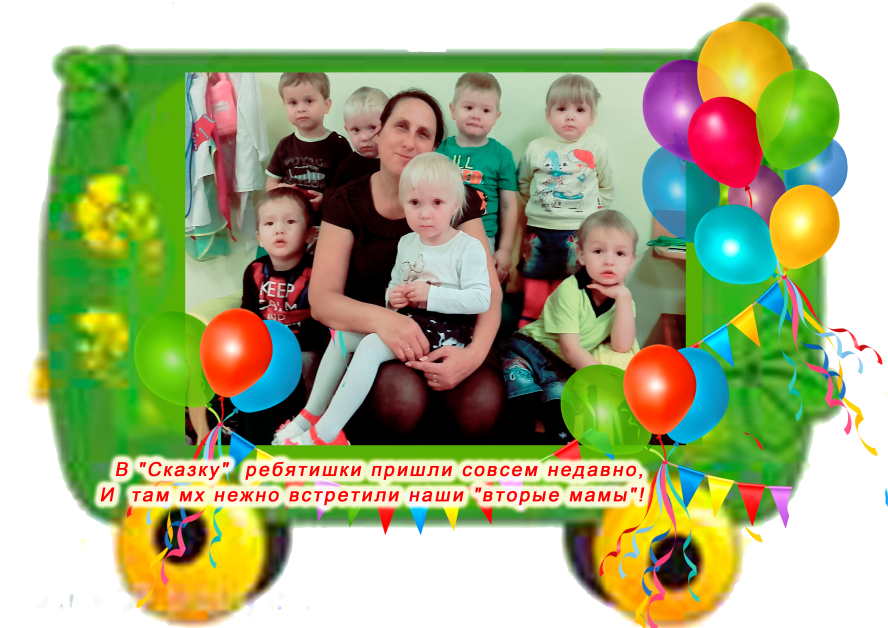 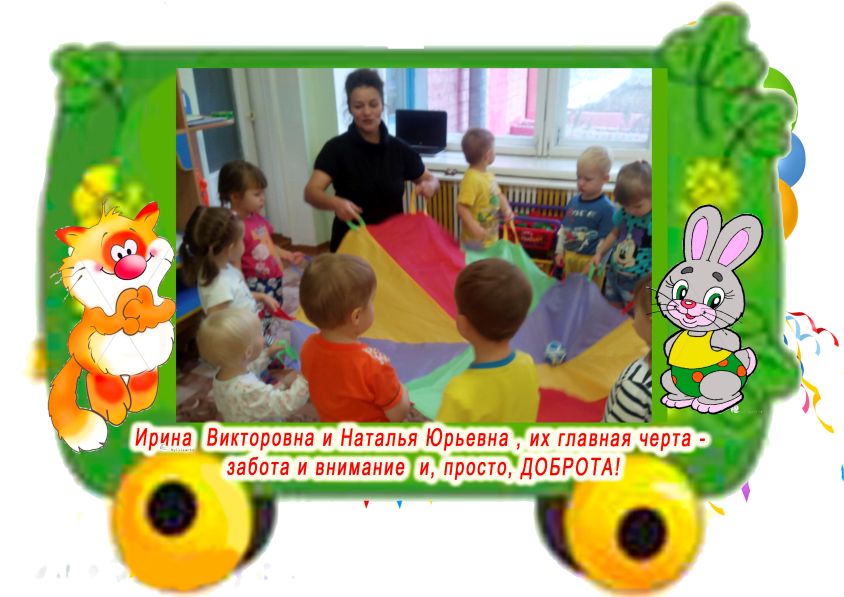 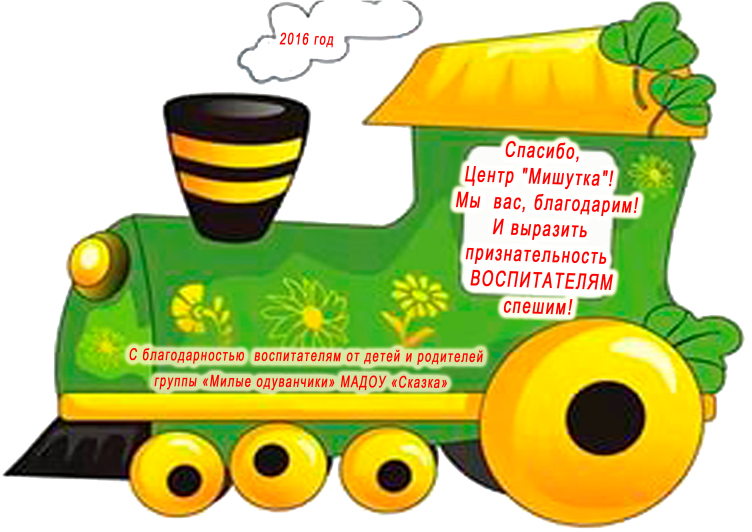 Детский развлекательный Центр  «Мишутка»
Познавательный маршрут «Урал многонациональный»,
 в рамках реализации практико -ориентированной программы «Грани Урала»
Участие в «Фестивале 
народов Урала»
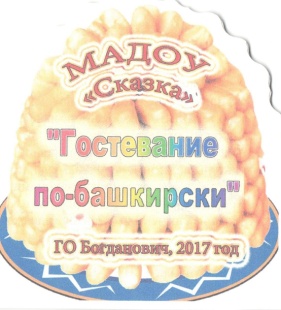 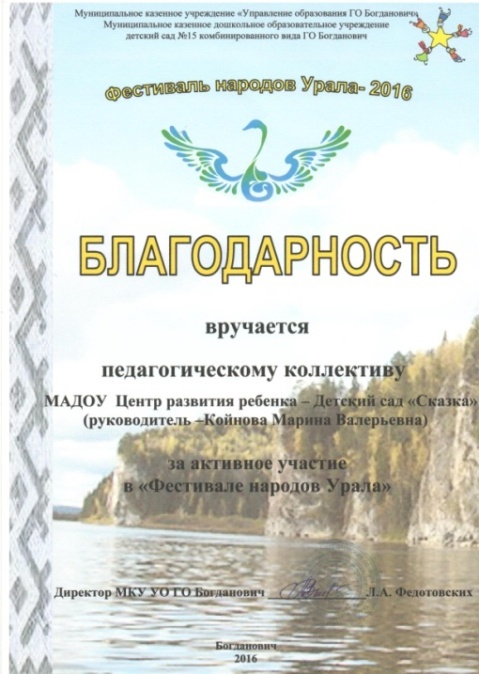 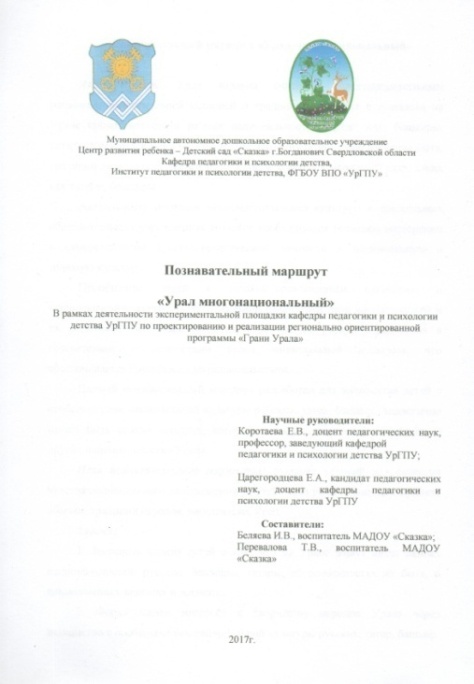 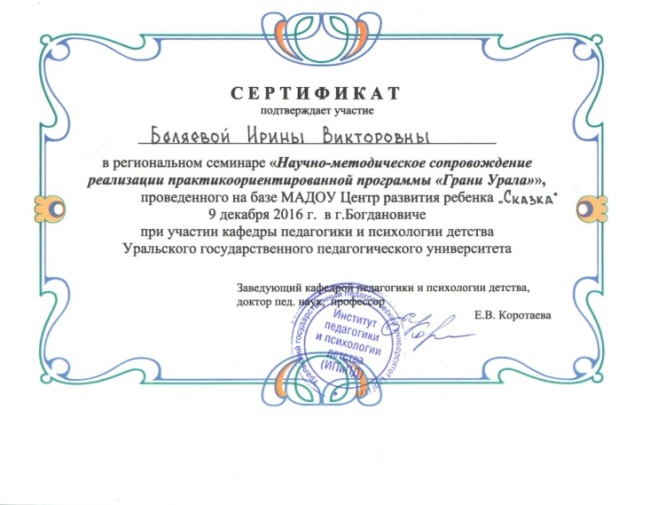 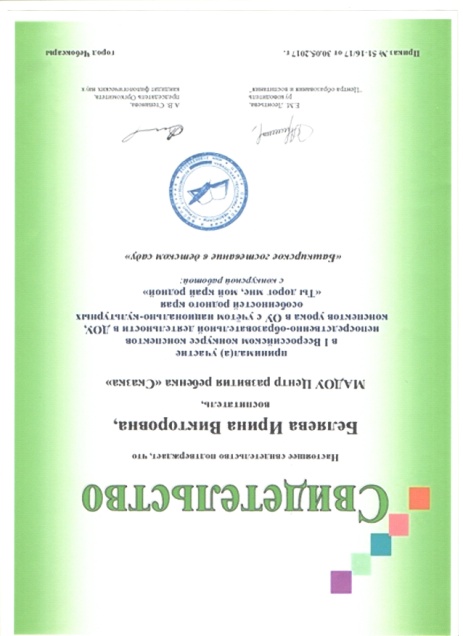 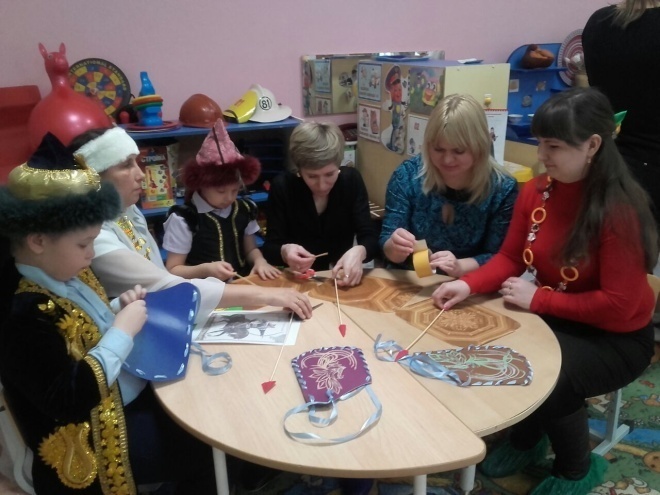 Показ открытого  мероприятия с детьми «Гостевание по – башкирски»
Социальная активность
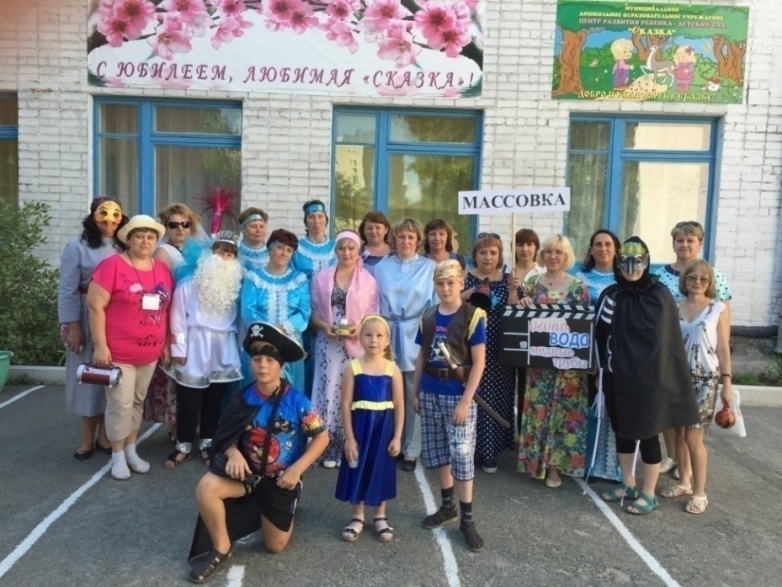 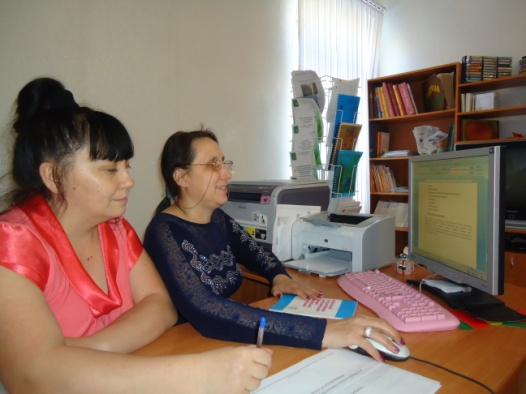 Методическая деятельность
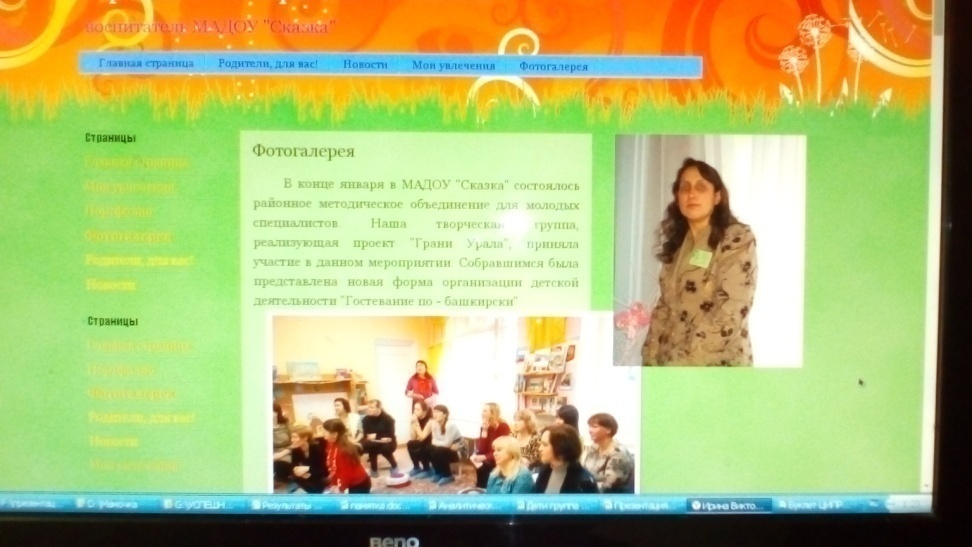 БЛОГ педагога Беляевой И.В,: http://iri144.blogspot.ru
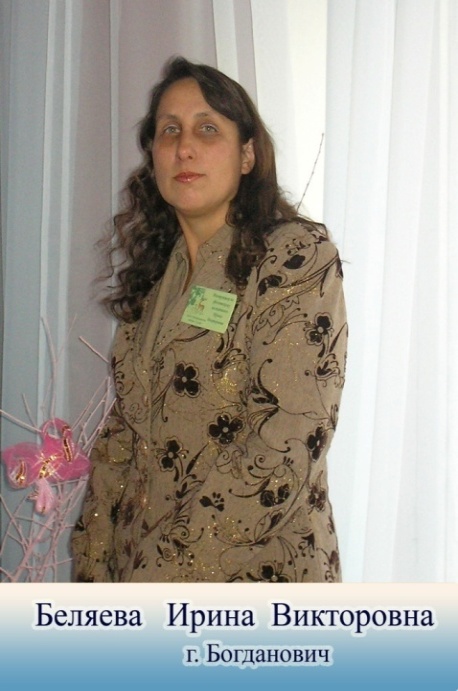 Тема самообразования:
 «Формирование здорового образа жизни            
  у детей и родителей 
 через оздоровитео - досуговую деятельность»
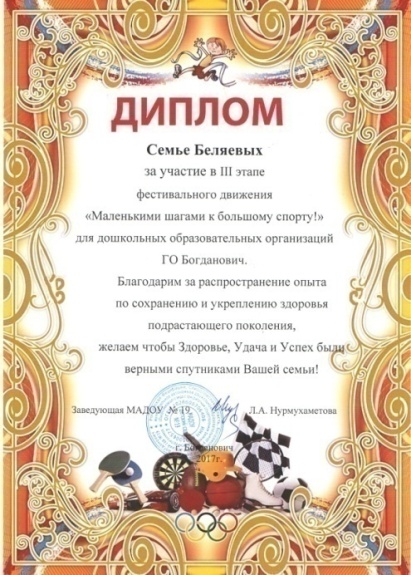 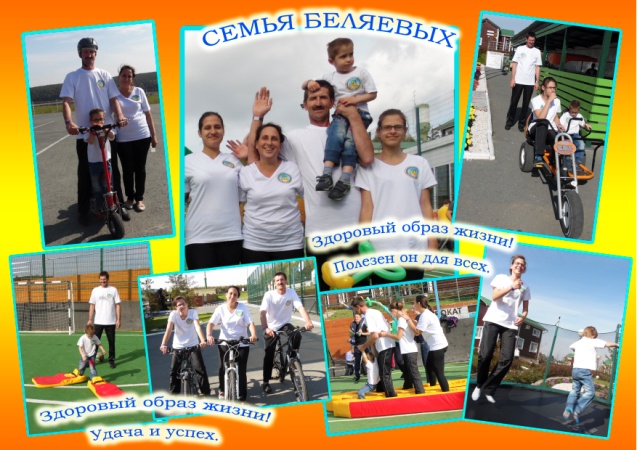 Конкурс МАДОУ «Сказка» - "Светлячок"
на  лучший  дизайн  одежды 
 для  пешеходов  с  использованием
  световозвращающих  элементов
Тема самообразования:
 «Развитие детей раннего возраста на основе использования в практике воспитания современных игровых технологий, оказание психолого-педагогической помощи родителям, повышение адаптивных возможностей ребенка в период поступления в дошкольное образовательное учреждение»
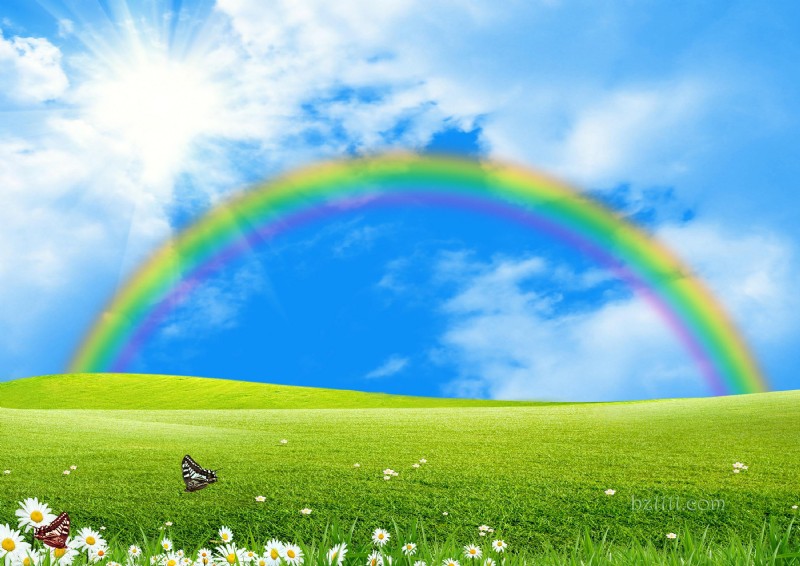 Муниципальное автономное дошкольное образовательное учреждение Центр развития ребенка - Детский сад «Сказка»
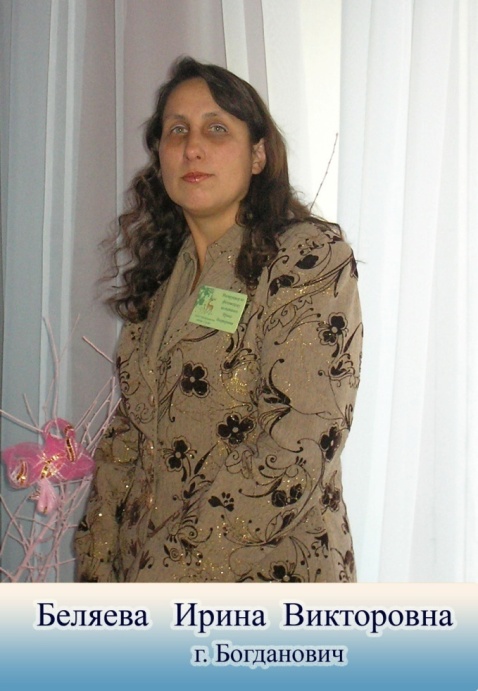 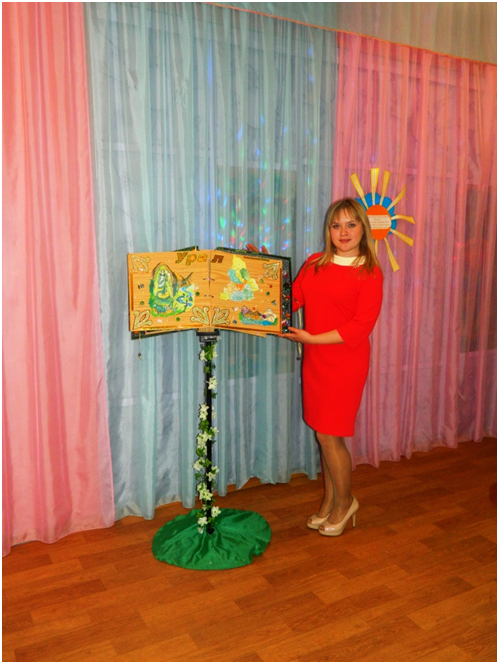 Ирина Викторовна Беляева
воспитатель
Развиваемся вместе
Елена Халиловна  Медведева
педагог –
психолог
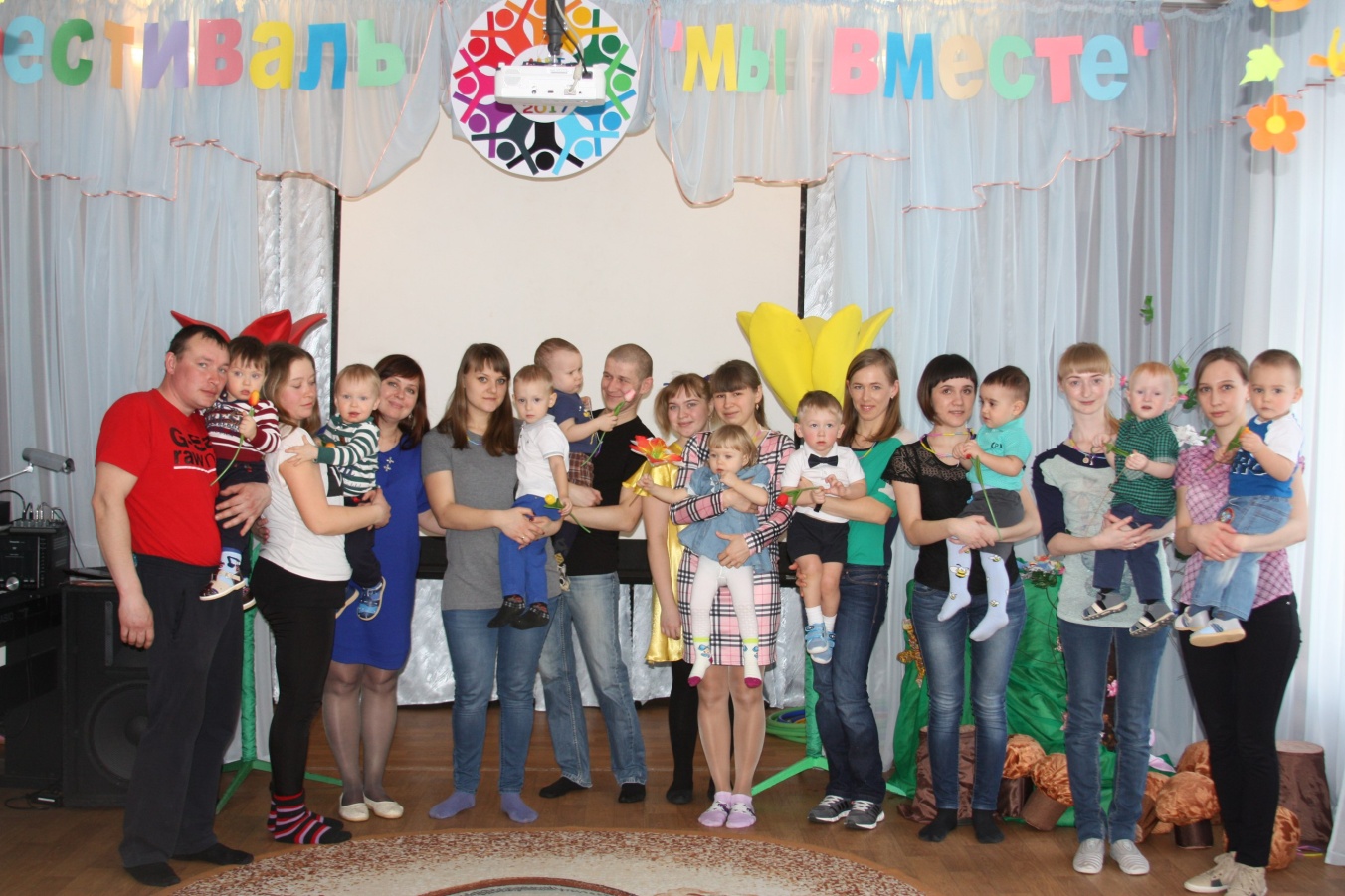 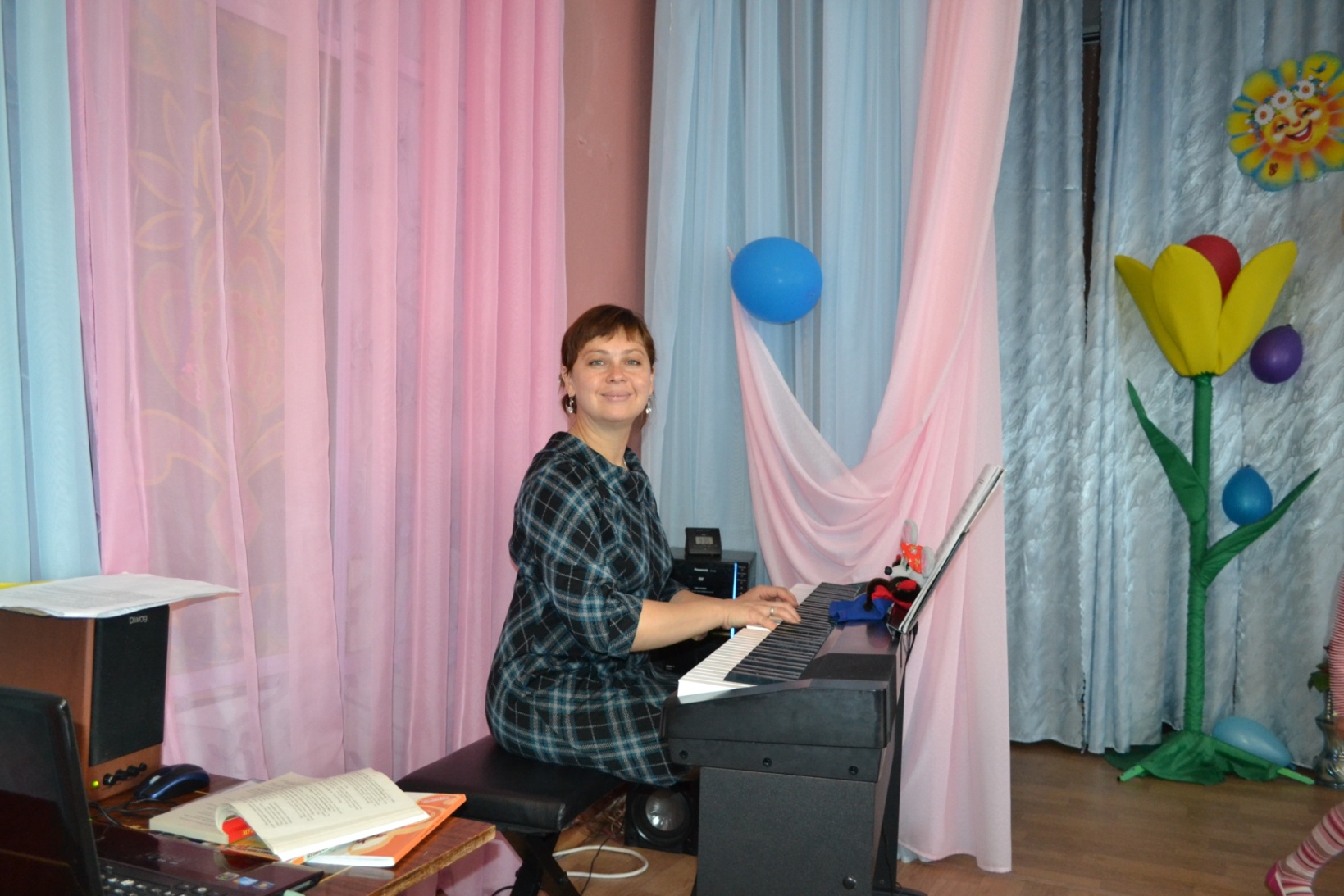 Инга Валентиновна Колесникова
музыкальный руководитель
Центр  Игровой  Поддержки  Ребёнка
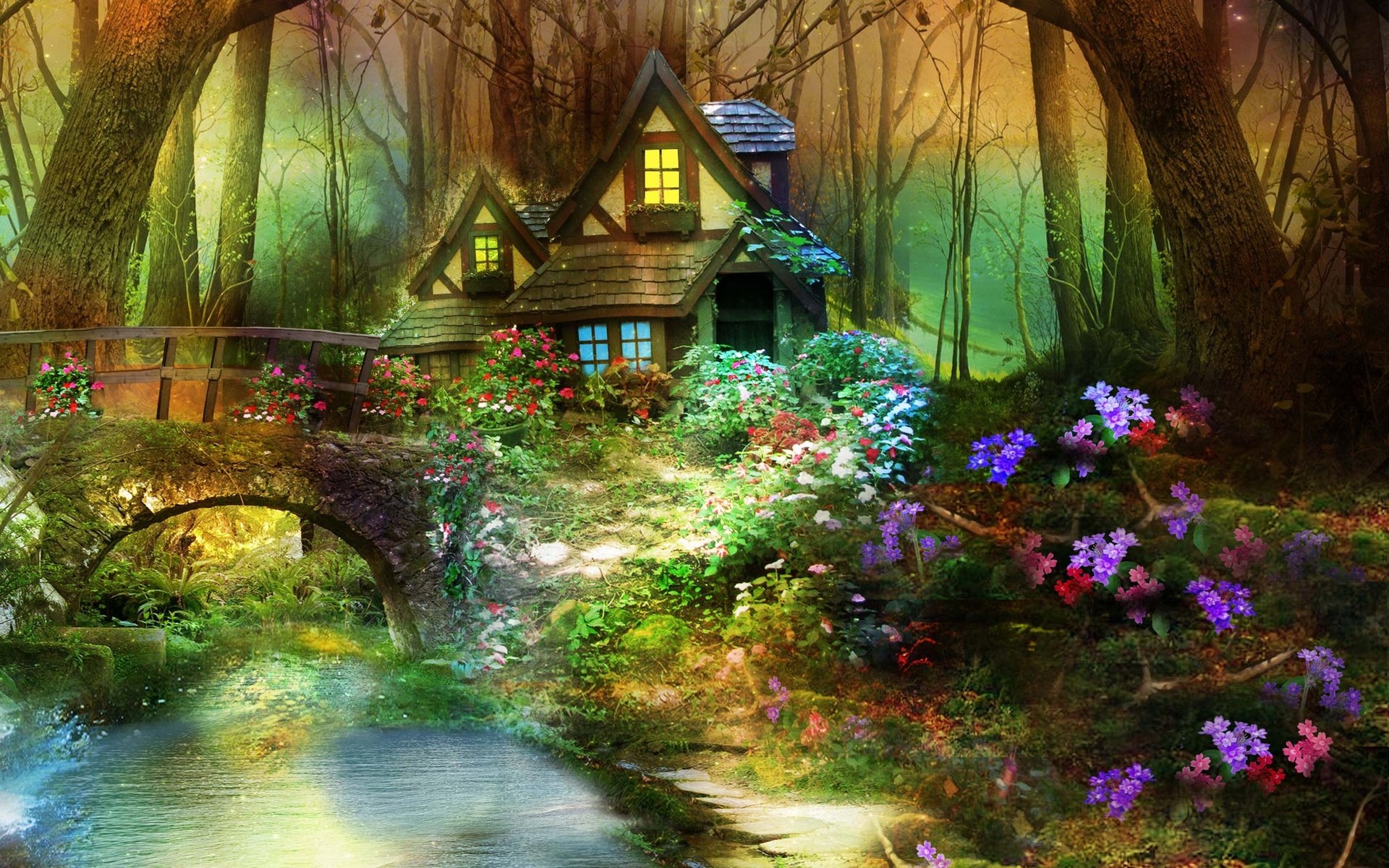 «Успешный ребёнок-успешные родители!»
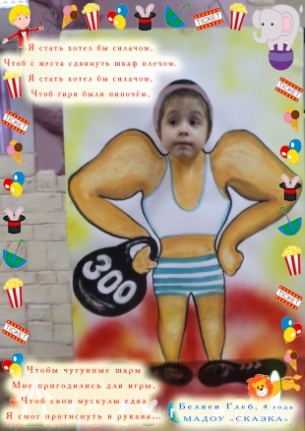 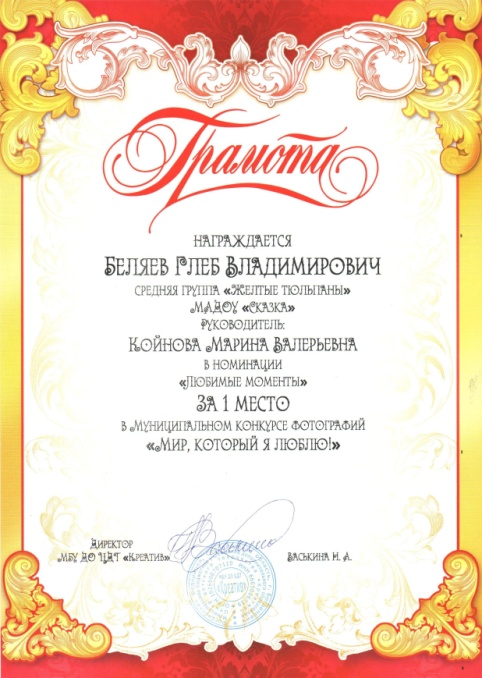 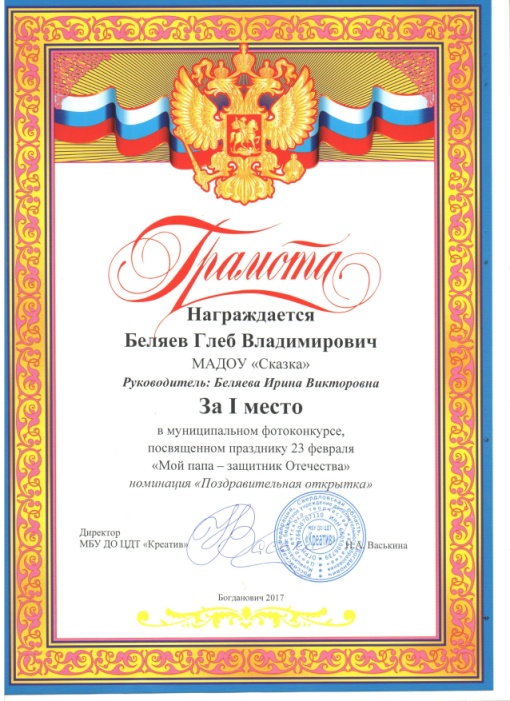 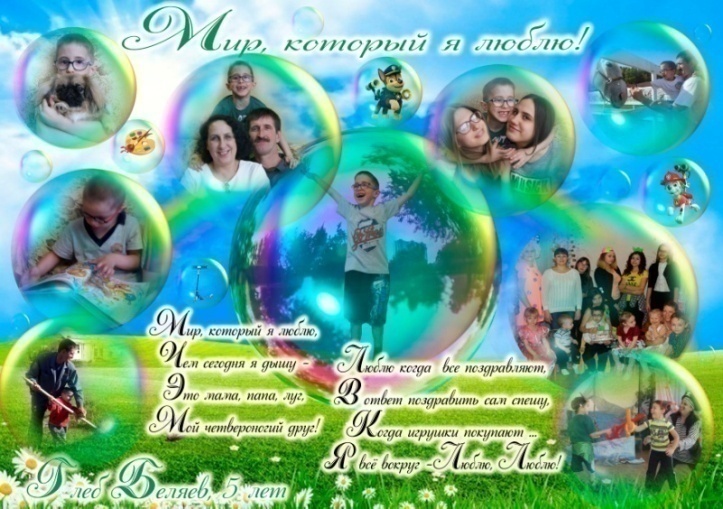 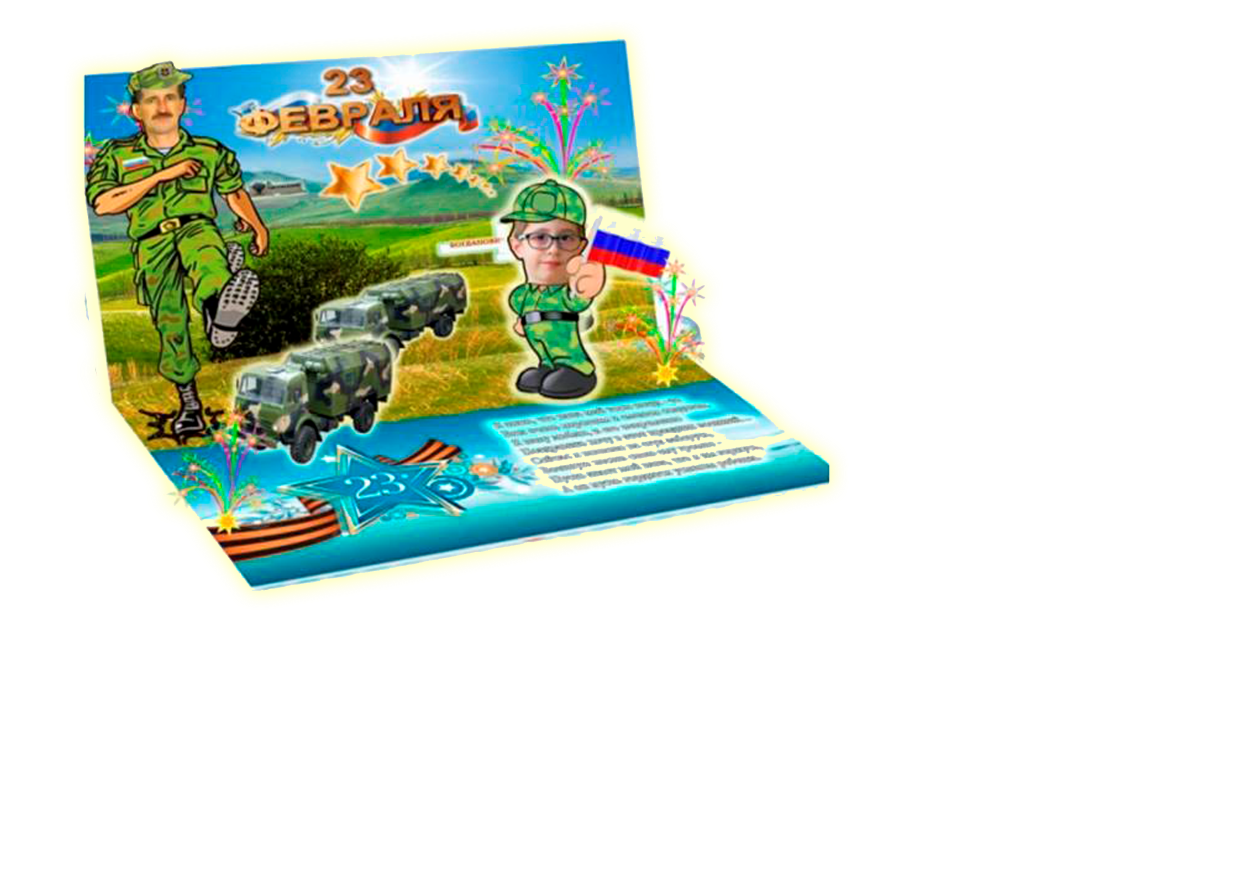 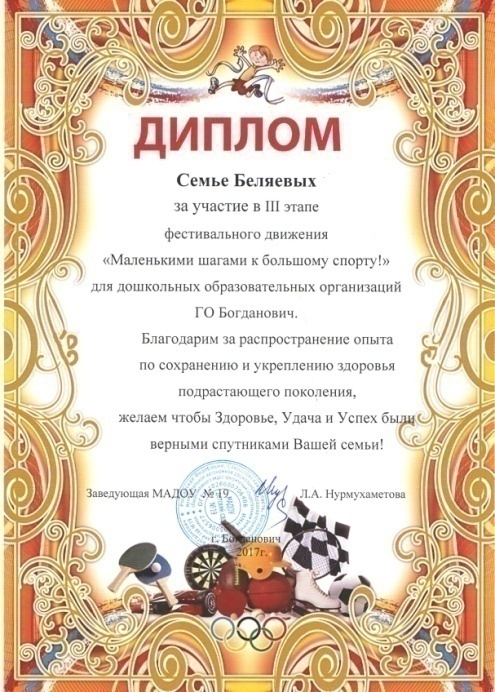 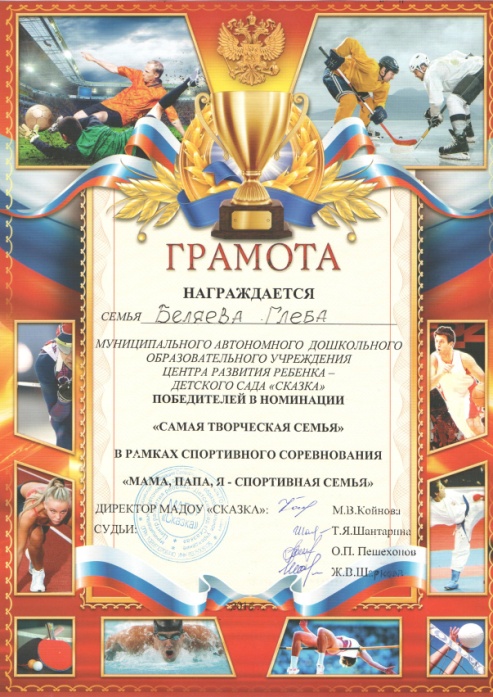 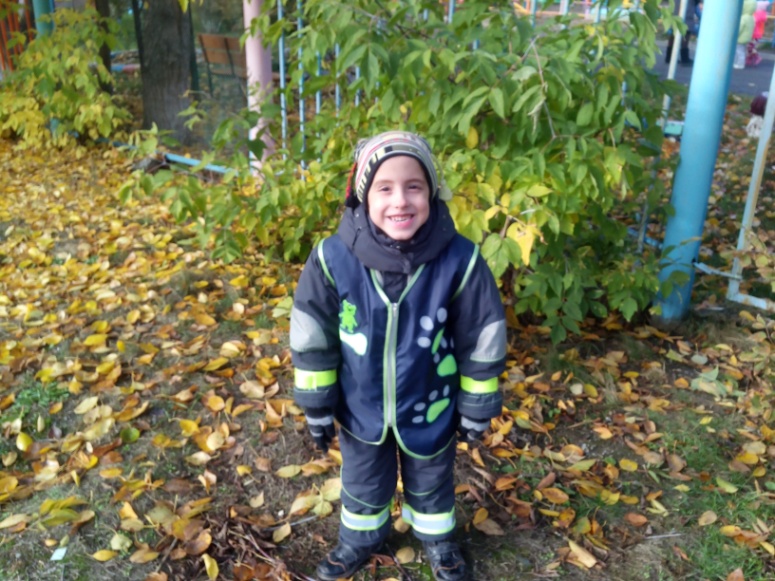 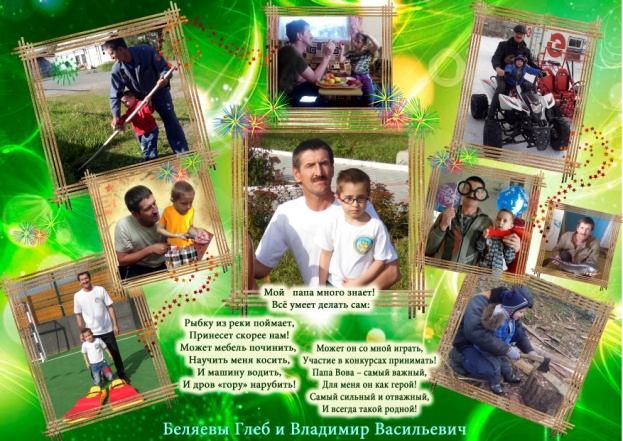 Конкурс МАДОУ «Сказка» - "Светлячок"
на  лучший  дизайн  одежды 
 для  пешеходов  с  использованием
  световозвращающих  элементов